Figure 1. BloodGen3 application user interface. Users navigate the user interface primarily through the tabs on the ...
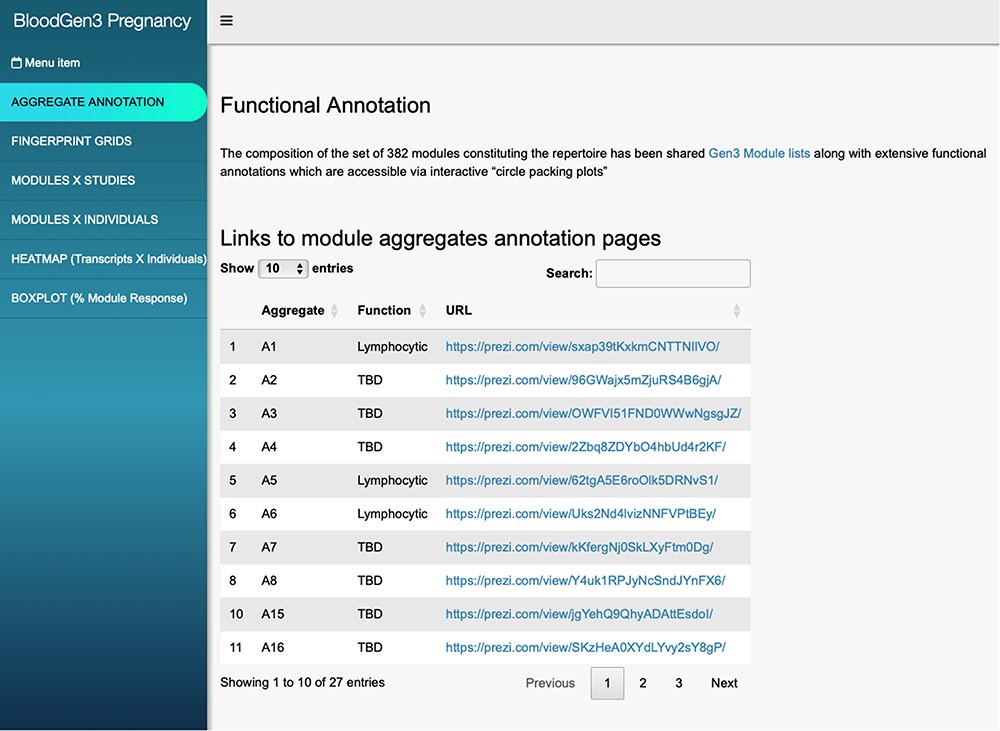 Database (Oxford), Volume 2024, , 2024, baae021, https://doi.org/10.1093/database/baae021
The content of this slide may be subject to copyright: please see the slide notes for details.
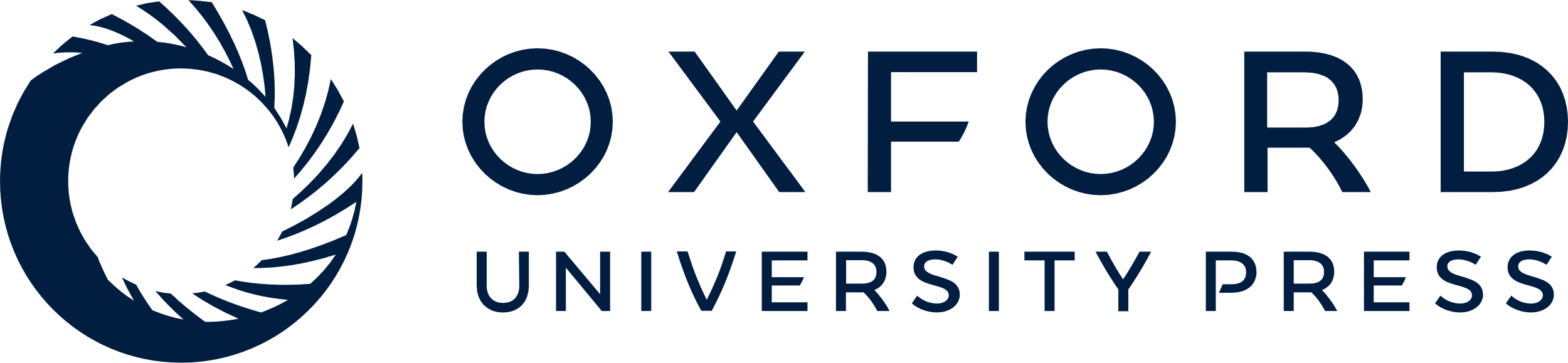 [Speaker Notes: Figure 1. BloodGen3 application user interface. Users navigate the user interface primarily through the tabs on the left that provide access to different information and visual representations of the results. Parameters can be adjusted via drop-down menus and sliders to customize the plots. The latter can then be used in reports or publications.


Unless provided in the caption above, the following copyright applies to the content of this slide: © The Author(s) 2024. Published by Oxford University Press.This is an Open Access article distributed under the terms of the Creative Commons Attribution License (https://creativecommons.org/licenses/by/4.0/), which permits unrestricted reuse, distribution, and reproduction in any medium, provided the original work is properly cited.]
Figure 2. Fingerprint grid plot representation. This fingerprint grid plot represents changes in blood transcript ...
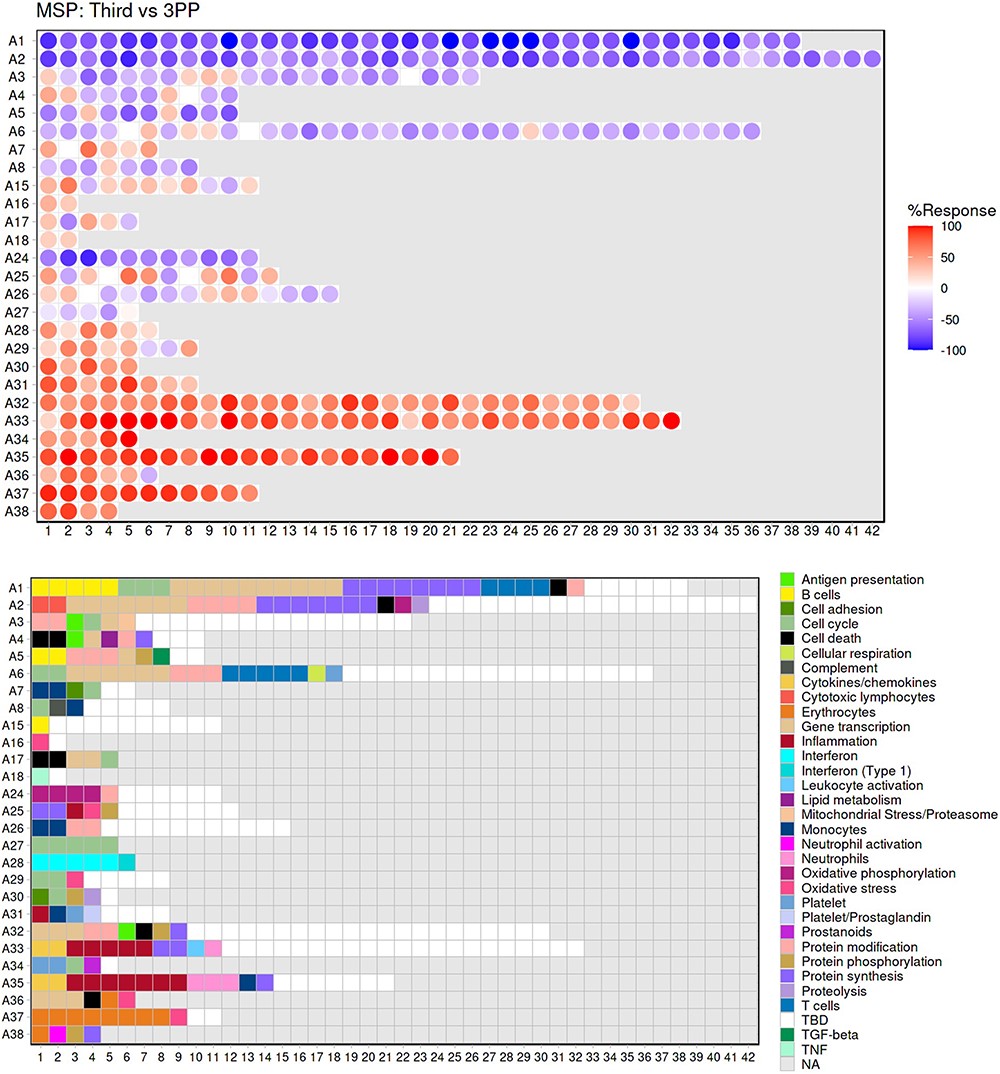 Database (Oxford), Volume 2024, , 2024, baae021, https://doi.org/10.1093/database/baae021
The content of this slide may be subject to copyright: please see the slide notes for details.
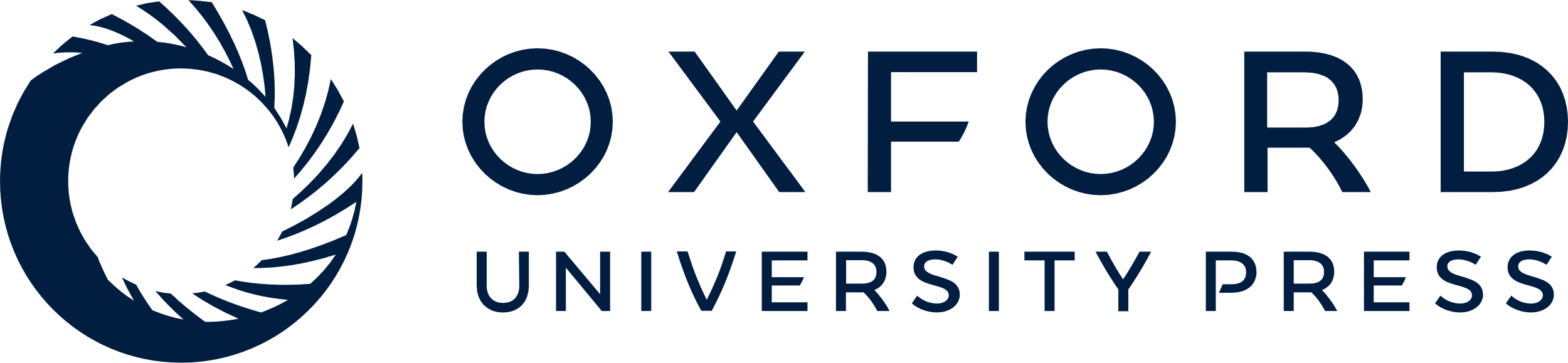 [Speaker Notes: Figure 2. Fingerprint grid plot representation. This fingerprint grid plot represents changes in blood transcript abundance in samples collected during the third trimester of pregnancy (‘Third’) from women recruited in the MSP study, relative to transcript abundance in samples collected from the same donors 3 months after delivery (‘3PP’ = 3 months post-partum). The position of the modules on the grid is fixed, with each row regrouping modules from the same ‘module aggregate’, labeled as A1, A2, A3, etc., for Aggregate 1, Aggregate 2, Aggregate 3, etc. Only the 28 aggregates which were assigned more than one modules are represented on this grid (15). Changes in abundance are represented on the grid by a red spot, indicating that constitutive transcripts of the corresponding module are significantly increased in third trimester samples over post-partum samples. A blue spot shows conversely that its constitutive transcripts are significantly decreased. The color gradation is indicative of the ‘module activity’, which is the proportion of transcripts meeting the statistical cutoff that is employed for this comparison—i.e. P < 0.05 and a False Discovery Rate = 0.1, with values for red spots ranging from +15% to +100% (all constitutive transcripts showing a significant increase in abundance) and for blue spots from −15% to −100% (all constitutive transcripts showing a significant decrease in abundance). Finally, the grid below indicates the functional annotations assigned to the modules at their given position using a color code. Areas on the grid in white are for modules for which we could not find clear functional associations (TBD = To Be Determined). Areas on the grid in gray are not assigned to any given modules (NA = Not Applicable).


Unless provided in the caption above, the following copyright applies to the content of this slide: © The Author(s) 2024. Published by Oxford University Press.This is an Open Access article distributed under the terms of the Creative Commons Attribution License (https://creativecommons.org/licenses/by/4.0/), which permits unrestricted reuse, distribution, and reproduction in any medium, provided the original work is properly cited.]
Figure 3. Group-level fingerprint heatmap representation. This heatmap represents changes in transcript abundance for ...
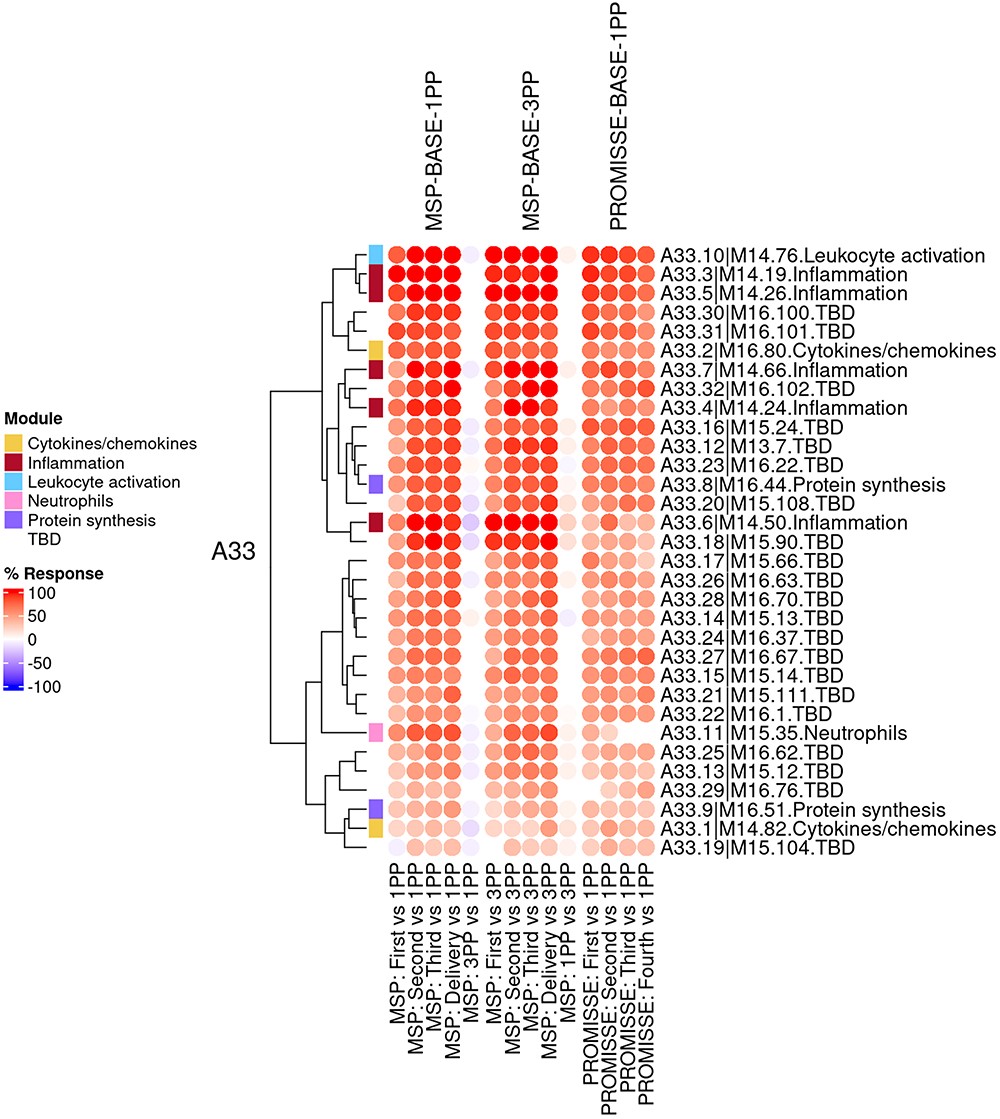 Database (Oxford), Volume 2024, , 2024, baae021, https://doi.org/10.1093/database/baae021
The content of this slide may be subject to copyright: please see the slide notes for details.
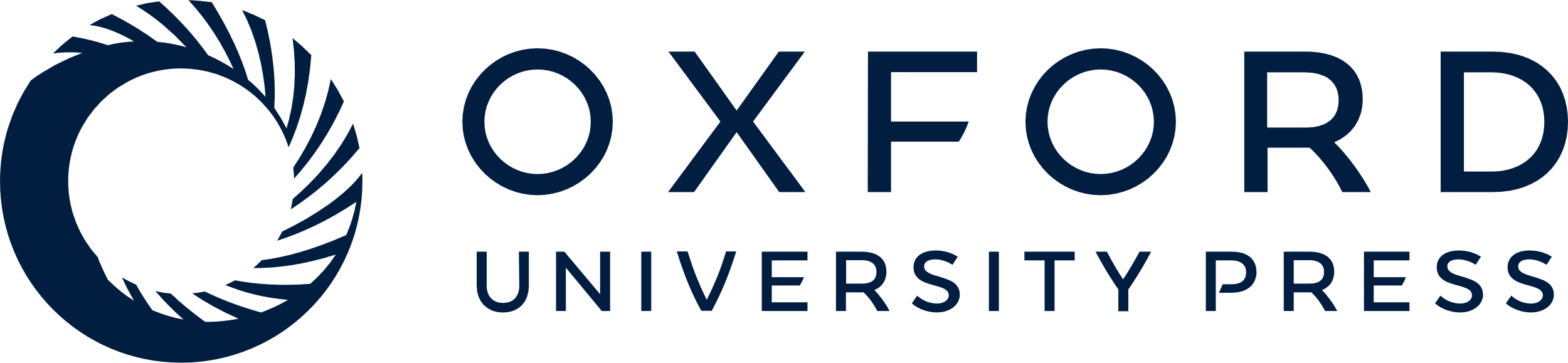 [Speaker Notes: Figure 3. Group-level fingerprint heatmap representation. This heatmap represents changes in transcript abundance for individual modules (rows) belonging to a given aggregate (A33 in this example), across MSP and PROMISSE study groups (columns). Groups here are formed according to the sampling time point (first, second or third trimester) and baseline (1 or 3 months post-partum, noted 1PP and 3PP, respectively). Rows and columns are arranged via hierarchical clustering, based on similarities in abundance profiles. The red spots indicate an increase in transcript abundance compared to baseline, with proportions of significant transcripts for the corresponding module ranging from 15% to 100%. The blue spots indicate a decrease in transcript abundance with proportions indicated by negative % values ranging from −15% to −100%. Functional associations for the modules shown on the heatmap are indicated by a color code on the vertical annotation track.


Unless provided in the caption above, the following copyright applies to the content of this slide: © The Author(s) 2024. Published by Oxford University Press.This is an Open Access article distributed under the terms of the Creative Commons Attribution License (https://creativecommons.org/licenses/by/4.0/), which permits unrestricted reuse, distribution, and reproduction in any medium, provided the original work is properly cited.]
Figure 4. Individual-level fingerprint heatmap representation. This heatmap represents changes in transcript abundance ...
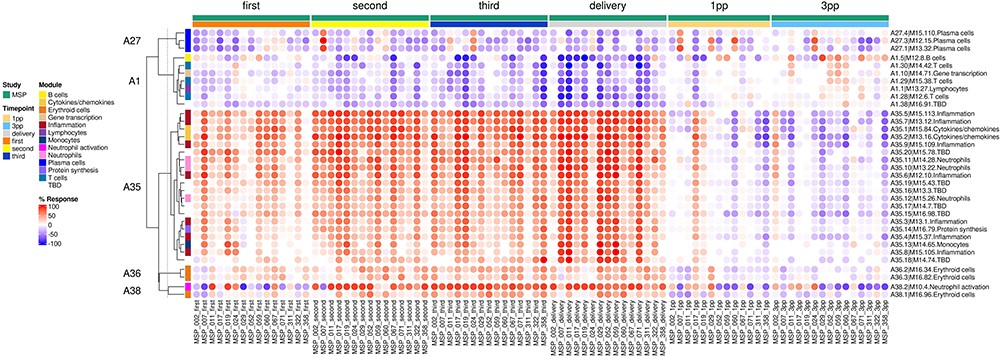 Database (Oxford), Volume 2024, , 2024, baae021, https://doi.org/10.1093/database/baae021
The content of this slide may be subject to copyright: please see the slide notes for details.
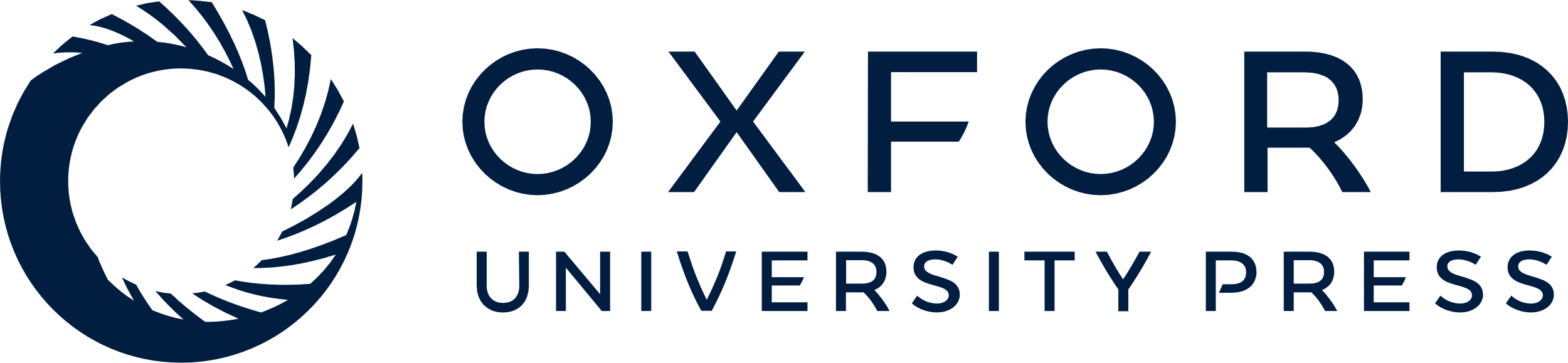 [Speaker Notes: Figure 4. Individual-level fingerprint heatmap representation. This heatmap represents changes in transcript abundance for individual modules (rows) belonging to multiple aggregates (A27, A1, A35, A36 and A38 in this example), across individual MSP samples (columns). Columns are arranged according to the study group membership (first, second or third trimester, delivery, 1 month and 3 months post-partum). Rows are arranged via hierarchical clustering, based on similarities in abundance profiles, first across modules aggregates, then secondly within module aggregates (i.e. modules from different aggregates remain on their aggregate’s branch). The red spots indicate an increase in transcript abundance compared to baseline, with proportions of significant transcripts for the corresponding module ranging from 15% to 100%. The blue spots indicate a decrease in transcript abundance with proportions indicated by negative % values ranging from −15% to −100%. Functional associations for the modules shown on the heatmap are indicated by a color code on the vertical annotation track. ‘First’, ‘second’ and ‘third’ = first, second and third trimester of pregnancy, respectively. 1 PP = 1 month post-partum; 3 PP = 3 months post-partum.


Unless provided in the caption above, the following copyright applies to the content of this slide: © The Author(s) 2024. Published by Oxford University Press.This is an Open Access article distributed under the terms of the Creative Commons Attribution License (https://creativecommons.org/licenses/by/4.0/), which permits unrestricted reuse, distribution, and reproduction in any medium, provided the original work is properly cited.]
Figure 5. Module activity profiles. The boxplots represent activity profiles measured as ‘percentage of response’ ...
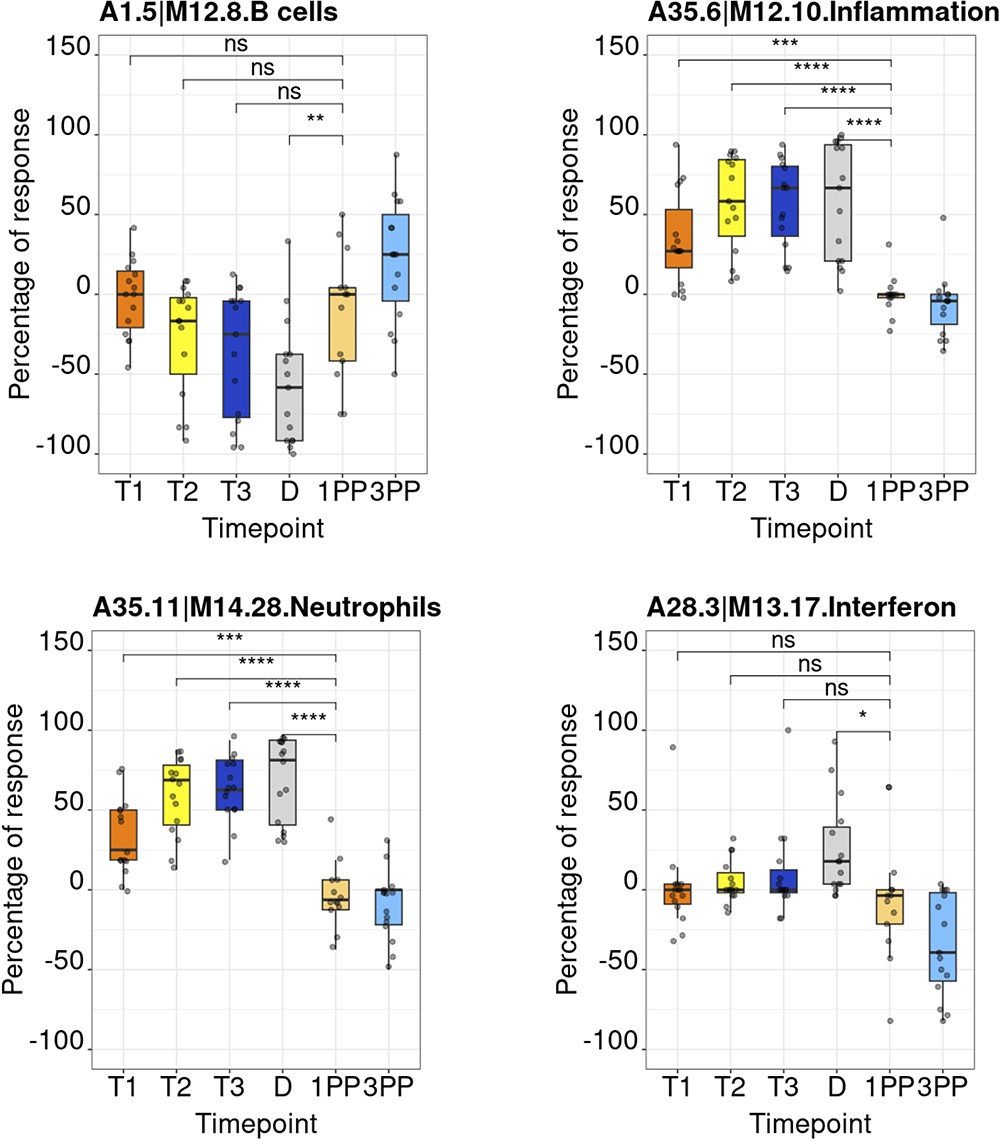 Database (Oxford), Volume 2024, , 2024, baae021, https://doi.org/10.1093/database/baae021
The content of this slide may be subject to copyright: please see the slide notes for details.
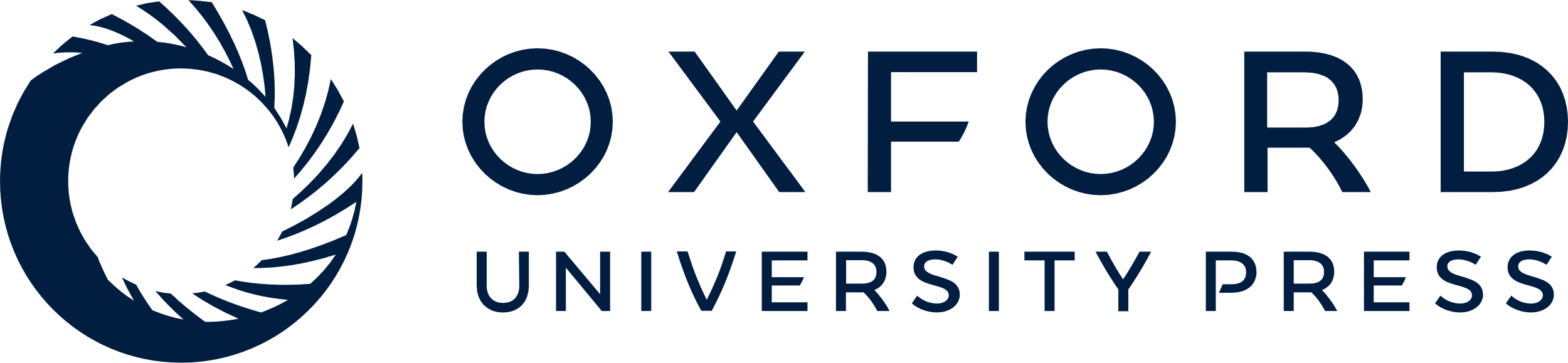 [Speaker Notes: Figure 5. Module activity profiles. The boxplots represent activity profiles measured as ‘percentage of response’ (proportion of constitutive transcripts for which abundance levels are significantly different compared to post-partum baseline). T1, T2 and T3 = first, second and third trimesters of pregnancy, respectively; D = delivery; 1 PP = 1 month post-partum; 3 PP = 3 months post-partum. Profiles are shown for 4 of the 382 modules that constitute the BloodGen3 repertoire.


Unless provided in the caption above, the following copyright applies to the content of this slide: © The Author(s) 2024. Published by Oxford University Press.This is an Open Access article distributed under the terms of the Creative Commons Attribution License (https://creativecommons.org/licenses/by/4.0/), which permits unrestricted reuse, distribution, and reproduction in any medium, provided the original work is properly cited.]